Esta Es Vuestra
Sabiduría
Y Vuestra
Inteligencia
Deuteronomio 4:1-10
[Speaker Notes: For This Is Your Wisdom And Understanding]
Esta es Vuestra Sabiduría  y Vuestra Inteligencia
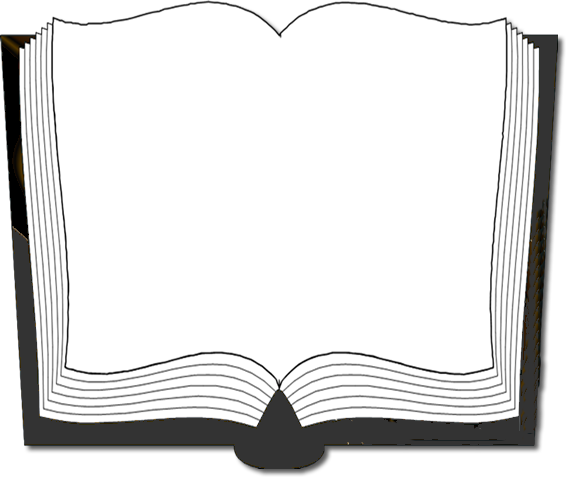 Deuteronomio 4:1-21) Ahora, pues, oh Israel, oye los estatutos y decretos que yo os enseño, para que los ejecutéis, y viváis, y entréis y poseáis la tierra que Jehová el Dios de vuestros padres os da. 2)   No añadiréis a la palabra que yo os mando, ni disminuiréis de ella, para que guardéis los mandamientos de Jehová vuestro Dios que yo os ordeno.
[Speaker Notes: Mat 7:ss24  Cualquiera, pues, que me oye estas palabras, y las hace, le compararé a un hombre prudente, que edificó su casa sobre la roca.]
Esta es Vuestra Sabiduría y Vuestra Inteligencia
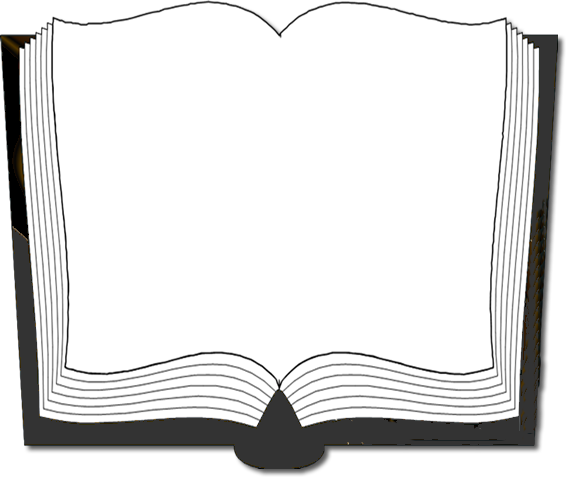 Deuteronomio 4:3-53)Vuestros ojos vieron lo que hizo Jehová con motivo de Baal-peor; que a todo hombre que fue en pos de Baal-peor destruyó Jehová tu Dios de en medio de ti. 4) Mas vosotros que seguisteis a Jehová vuestro Dios, todos estáis vivos hoy. 5) Mirad, yo os he enseñado estatutos y decretos, como Jehová mi Dios me mandó, para que hagáis así en medio de la tierra en la cual entráis para tomar posesión de ella.
[Speaker Notes: Num 25:1  Moraba Israel en Sitim; y el pueblo empezó a fornicar con las hijas de Moab,
Num 25:2  las cuales invitaban al pueblo a los sacrificios de sus dioses; y el pueblo comió, y se inclinó a sus dioses.
Num 25:3  Así acudió el pueblo a Baal-peor; y el furor de Jehová se encendió contra Israel.
Num 25:4  Y Jehová dijo a Moisés: Toma a todos los príncipes del pueblo, y ahórcalos ante Jehová delante del sol, y el ardor de la ira de Jehová se apartará de Israel.
Num 25:5  Entonces Moisés dijo a los jueces de Israel: Matad cada uno a aquellos de los vuestros que se han juntado con Baal-peor.
Num 25:6  Y he aquí un varón de los hijos de Israel vino y trajo una madianita a sus hermanos, a ojos de Moisés y de toda la congregación de los hijos de Israel, mientras lloraban ellos a la puerta del tabernáculo de reunión.
Num 25:7  Y lo vio Finees hijo de Eleazar, hijo del sacerdote Aarón, y se levantó de en medio de la congregación, y tomó una lanza en su mano;
Num 25:8  y fue tras el varón de Israel a la tienda, y los alanceó a ambos, al varón de Israel, y a la mujer por su vientre. Y cesó la mortandad de los hijos de Israel.
Num 25:9  Y murieron de aquella mortandad veinticuatro mil]
Esta es Vuestra Sabiduría y Vuestra Inteligencia
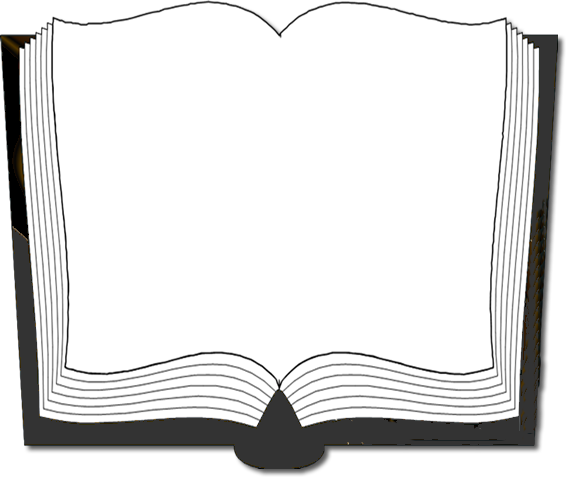 Deuteronomio 4:6-76) Guardadlos, pues, y ponedlos por obra; porque ésta es vuestra sabiduría y vuestra inteligencia ante los ojos de los pueblos, los cuales oirán todos estos estatutos, y dirán: Ciertamente pueblo sabio y entendido, nación grande es ésta. 7) Porque ¿qué nación grande hay que tenga dioses tan cercanos a ellos como lo está Jehová nuestro Dios en todo cuanto le pedimos?
Esta es Vuestra Sabiduría y Vuestra Inteligencia
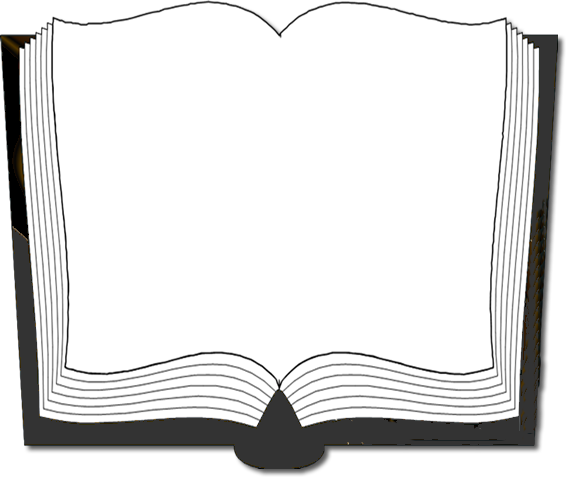 Deuteronomio  4:8-98) Y ¿qué nación grande hay que tenga estatutos y juicios justos como es toda esta ley que yo pongo hoy delante de vosotros?  9) Por tanto, guárdate, y guarda tu alma con diligencia, para que no te olvides de las cosas que tus ojos han visto, ni se aparten de tu corazón todos los días de tu vida; antes bien, las enseñarás a tus hijos, y a los hijos de tus hijos.
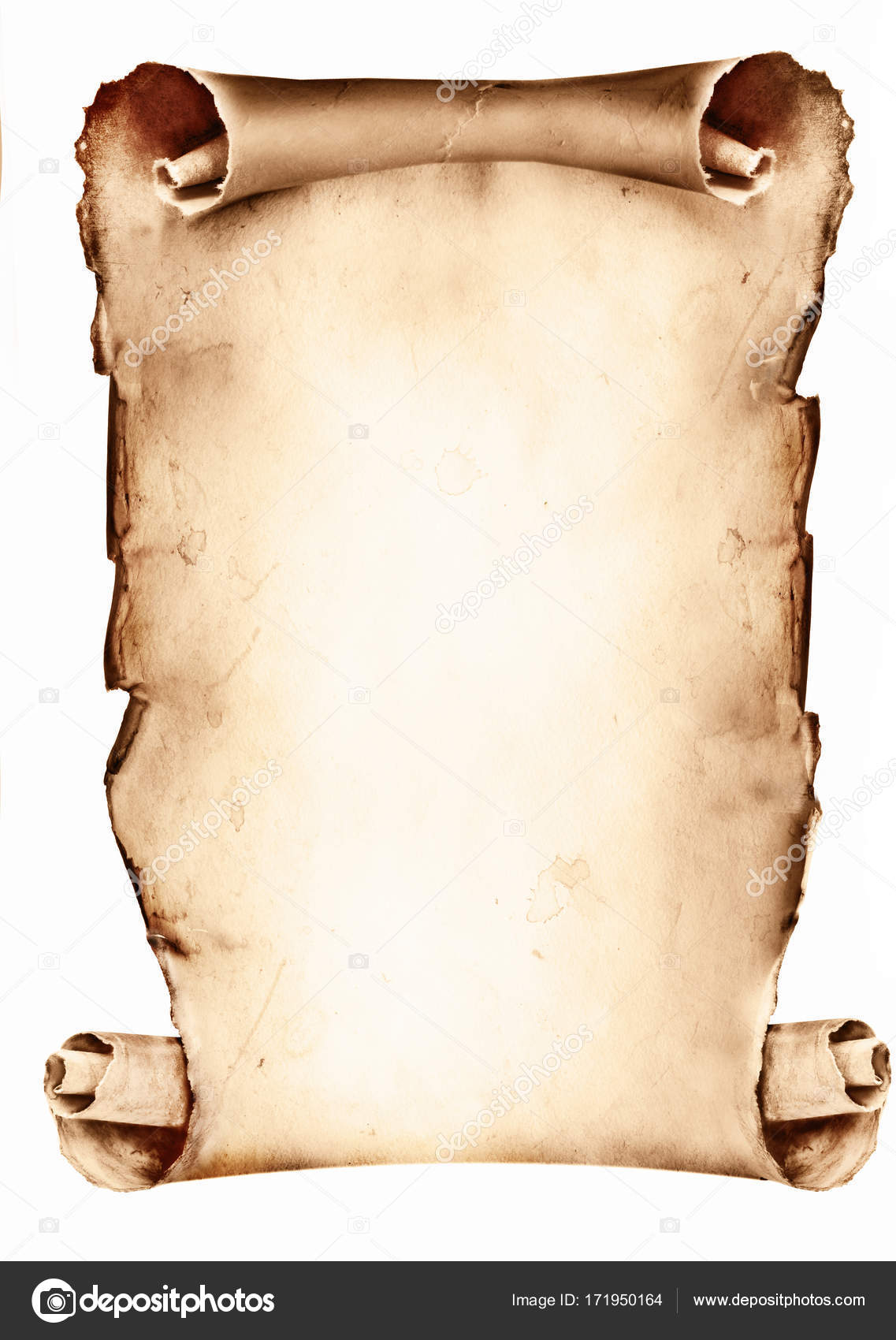 Esta es Vuestra Sabiduría y Vuestra Inteligencia
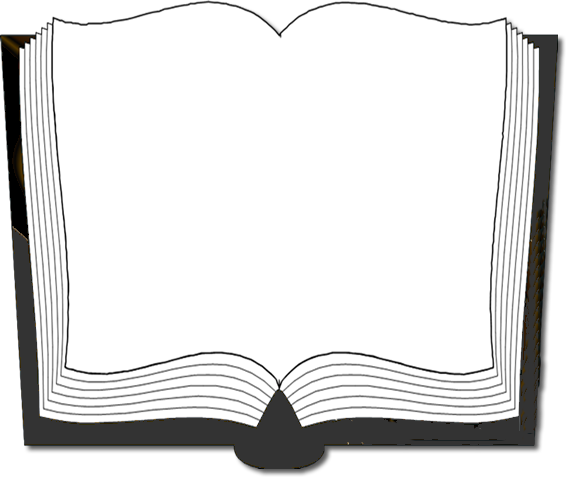 Deuteronomio 4:10  El día que estuviste delante de Jehová tu Dios en Horeb, cuando Jehová me dijo: Reúneme el pueblo, para que yo les haga oír mis palabras, las cuales aprenderán, para temerme todos los días que vivieren sobre la tierra, y las enseñarán a sus hijos;
¿Como ser Sabio e Inteligente?
Estar Atento a Los Estatutos
Saber Escuchar Y Obedecer – Cristo nos Revelo sus Estatutos   Mat 17:5; Hch 7:37; Heb. 1:1; 2 
Nunca Añadirle O Quitarle               1 Cor. 4:6; Gal. 1:6-9;  Apoc 22:18,19
Aprended a Temed a Dios          Heb 12:28; 1 Ped. 1:17
[Speaker Notes: 17:5  Mientras él aún hablaba, una nube de luz los cubrió; y he aquí una voz desde la nube, que decía: Éste es mi Hijo amado, en quien tengo complacencia; a él oíd 
Act 7:37  Este Moisés es el que dijo a los hijos de Israel: Profeta os levantará el Señor vuestro Dios de entre vuestros hermanos, como a mí; a él oiréis]
¿Como ser Sabio e Inteligente?
Salomón nos da  la Clave
Proverbios 2:1-4
Teme al Señor – Prov. 1:7,29; 9:10
Recibe La Palabra del Señor –  Prov. 2:1; 1:3
Guardar la Palabra – Prov. 2:1
Inclina tu Oido – Prov. 2:2
Aplica tu corazón – Prov. 2:2; 23:12
Desearla – Prov. 2:3
Escudriñarla como Tesoro – Prov. 2:3,4
[Speaker Notes: Pro 1:7  El principio de la sabiduría es el temor de Jehová; Los insensatos desprecian la sabiduría y la enseñanza.
Pro 1:29  Por cuanto aborrecieron la sabiduría, Y no escogieron el temor de Jehová,
Pro 1:30  Ni quisieron mi consejo, Y menospreciaron toda reprensión mía,
Pro 1:31  Comerán del fruto de su camino, Y serán hastiados de sus propios consejos.
Pro 1:32  Porque el desvío de los ignorantes los matará, Y la prosperidad de los necios los echará a perder

Pro 1:33  Mas el que me oyere, habitará confiadamente Y vivirá tranquilo, sin temor del mal.

Pro 9:10  El temor de Jehová es el principio de la sabiduría, Y el conocimiento del Santísimo es la inteligencia.
TEME AL SEÑOR 
Pro 2:1  Hijo mío, si recibieres mis palabras, Y mis mandamientos guardares dentro de ti,]
La Necesidad de Sabiduría
Proverbios 2:4-22
Para Entender el Temor del Señor  4
Para Conocer a Dios Prov– 5,6
Para tener Bendición  – 7
El té Cuidará  – 8-11
Protegerte – 12-22
Características de un Sabio
Proverbios 3:1-12
Lealtad – 3:1,2
Integridad–  Prov. 3:3,4
Fe – Prov. 3:5,6
Humildad– Prov. 3:7,8,11,12
For This Is Your Wisdom And Your Understanding
El Fruto de: Wisdom
Proverbios 3:13-18
Felicidades – 3:13
Verdadera Riqueza –  Prov. 3:14,15
Muchos Días – Prov. 3:16
Deleite – Prov. 3:17 
Paz – Prov. 3:17
Life – Prov. 3:18
For This Is Your Wisdom And Your Understanding
The Fruit of Wisdom
Proverbios 3:21-26
21 Hijo mío, no se aparten estas cosas de tus ojos; Guarda la ley y el consejo;  22  Y serán vida a tu alma, Y gracia a tu cuello.  23 Entonces andarás por tu camino confiadamente, Y tu pie no tropezará.  24 Cuando te acuestes, no tendrás temor, Sino que te acostarás, y tu sueño será grato.  25 No tendrás temor de pavor repentino, Ni de la ruina de los impíos cuando viniere,  26 Porque Jehová será tu confianza, Y él preservará tu pie de quedar preso.
El Fruto de la Sabiduría
Busca Conocimiento y Entendimiento - Pro 1:5; 8:33  
Aprende de Otros – Prov. 6:6; 12:15; 13:1,20; Lk 2:46
Recibe Corrección  Prov. 9:8,9
Prepares Ahead – Prov. 10:5
Recibe Instrucción – Prov. 10:8; Ps. 119:34
Cuidadoso en su Vocabulario – Prov. 10:19; 15:2
Habla y Hace  para Edificar– Prov. 12:18; 13:14; 14:3
Se Aparta de Pecado – Prov. 14:16; 22:3
Busca salvar Almas– Prov. 11:30